¿Cómo están las partículas?
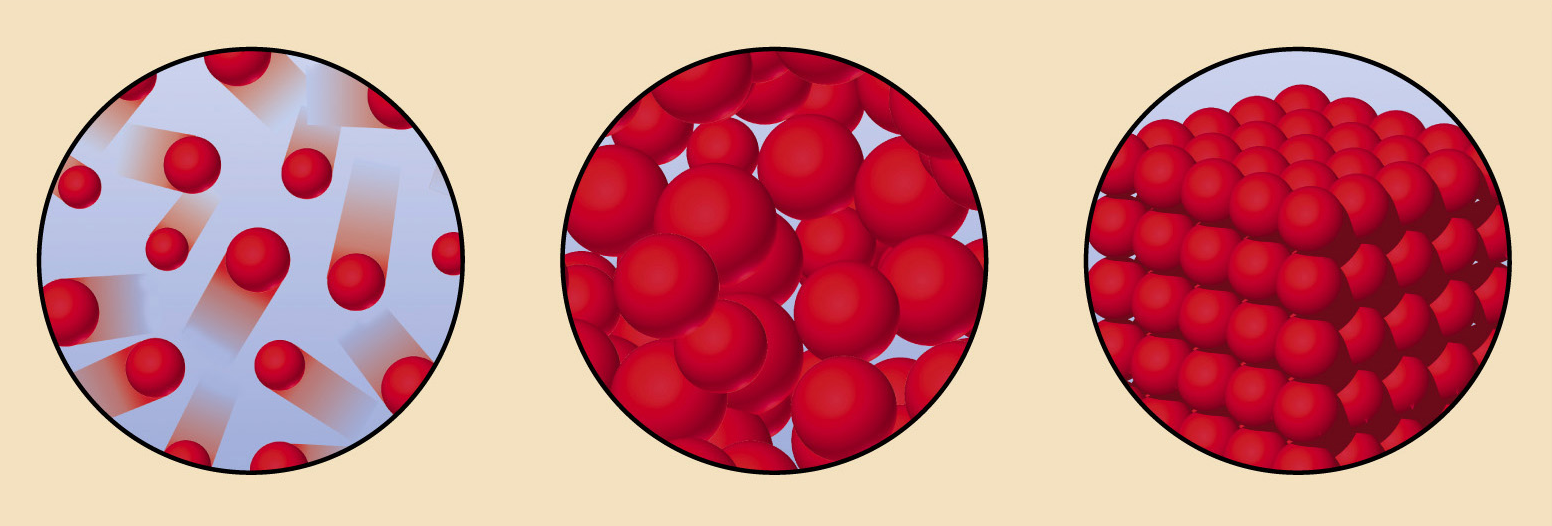 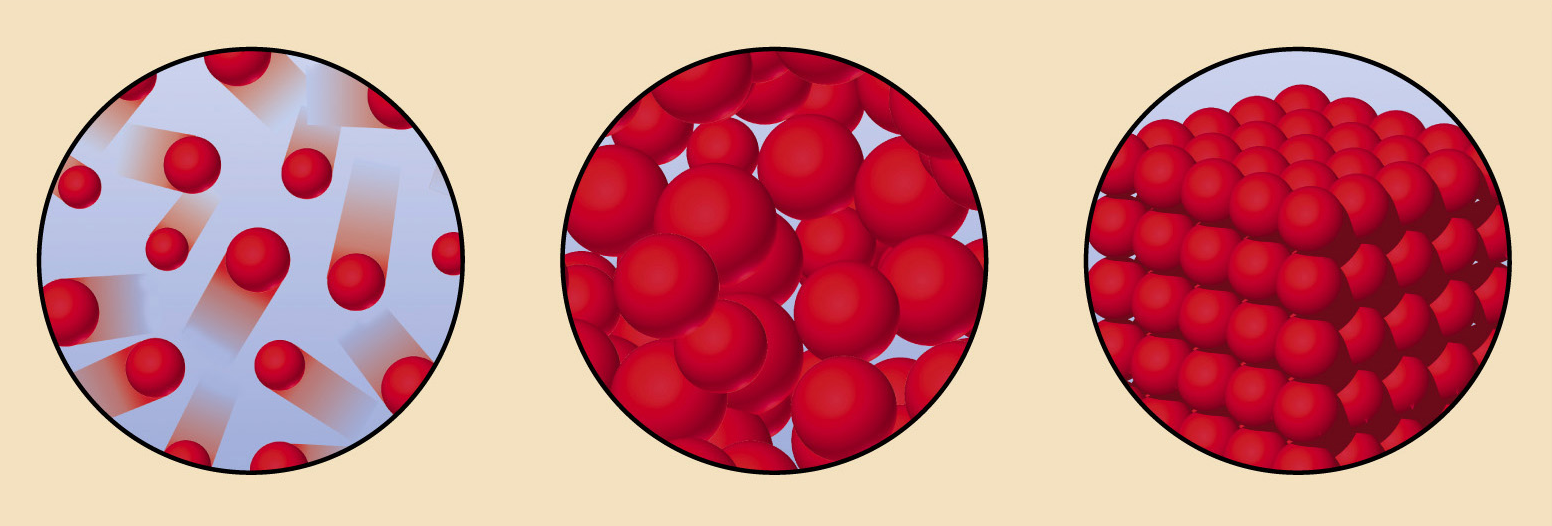 LIQUIDO
GASEOSO
SOLIDO